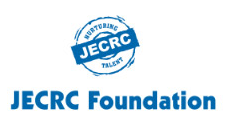 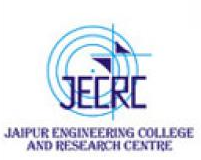 JAIPUR ENGINEERING COLLEGE AND RESEARCH CENTRE
DEPARTMENT OF MECHANICAL ENGINEERING
Year & Sem. – I Year & I SEM
Nitin Chhabra (Assistant Professor) , JECRC, JAIPUR
1
1
1
SUBJECTS INCLUDED IN FIRST YEAR       SYLLABUS
BASIC MECHANICAL ENGINEERING (BME)


COMPUTER AIDED MACHINE DRAWING (CAMD)


MANUFACTURING PRACTICES WORKSHOP (MPWS)
Nitin Chhabra (ASSISTANT PROFESSOR) , JECRC, JAIPUR
2
2
1
BME 
(1FY3-07)
Nitin Chhabra (ASSISTANT PROFESSOR) , JECRC, JAIPUR
3
3
1
COURSE OUTCOMES
CO1: Students will be able to understand the various machines and power transmission related to it.
CO2: Students will be able to describe the importance of mechanical engineering in any industry and to relate with various concepts in thermal based industry.
CO3: Students will be able to understand the refrigeration system and manufacturing process.
CO4: Students will be able to relate the industrial issues with the environment and to consider key concepts in engineering materials.
4
Nitin Chhabra (ASSISTANT PROFESSOR) , JECRC, JAIPUR
5
5
1
Nitin Chhabra (ASSISTANT PROFESSOR) , JECRC, JAIPUR
6
6
1
Nitin Chhabra (ASSISTANT PROFESSOR) , JECRC, JAIPUR
7
7
1
Nitin Chhabra (ASSISTANT PROFESSOR) , JECRC, JAIPUR
8
8
1
Nitin Chhabra (ASSISTANT PROFESSOR) , JECRC, JAIPUR
9
9
1
Nitin Chhabra (ASSISTANT PROFESSOR) , JECRC, JAIPUR
10
10
1
Nitin Chhabra (ASSISTANT PROFESSOR) , JECRC, JAIPUR
11
11
1
Nitin Chhabra (ASSISTANT PROFESSOR) , JECRC, JAIPUR
12
12
1
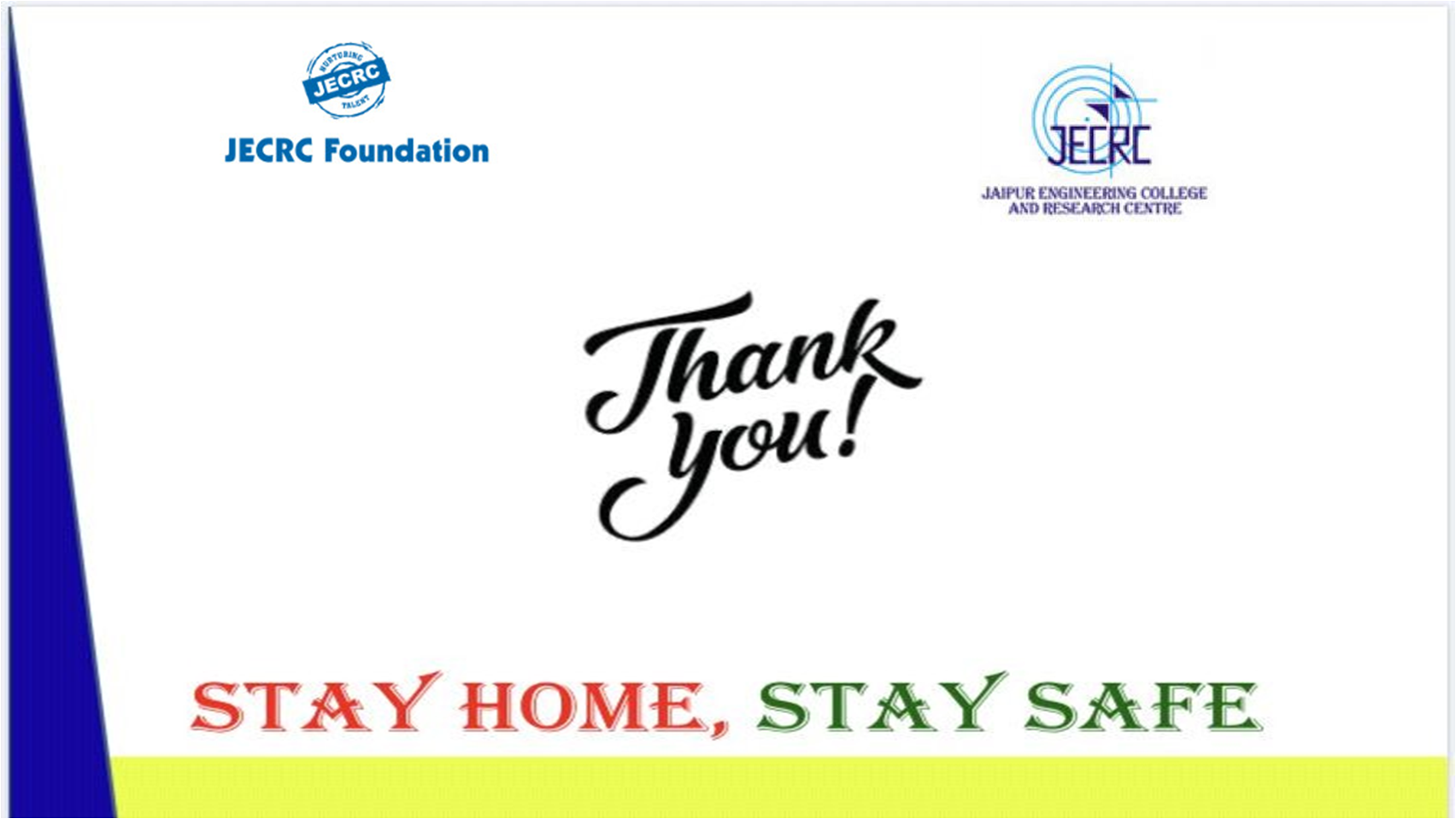 13
13
Nitin Chhabra (ASSISTANT PROFESSOR) , JECRC, JAIPUR